Welkom
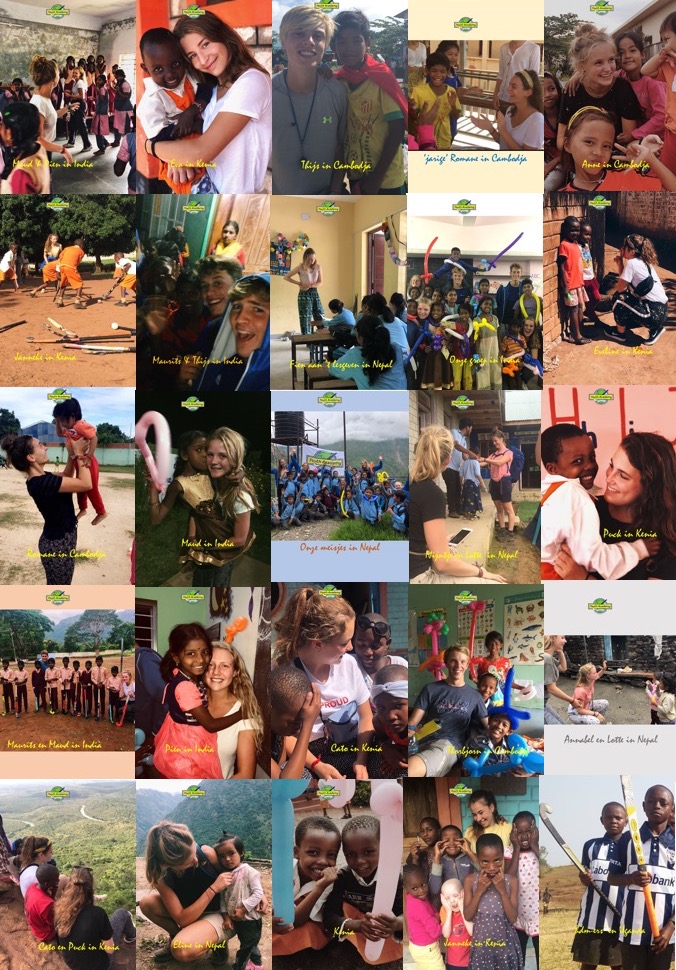 Informatieavond 
2018 / 2019
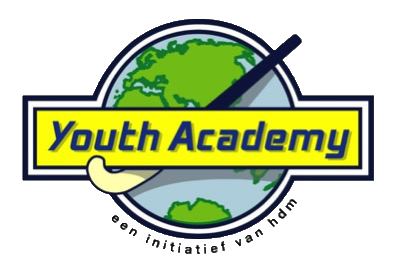 hdm Youth Academy – waarom?
Stimuleren van
- maatschappelijke én 
- sociale betrokkenheid van hdm-jeugdleden

Bewustwording 
- eigen leefomgeving
- en die van anderen
hdm Youth Academy - hoe?
In groepsverband (bijv. 4/5 deelnemers) 
→ in zomervakantie + 3 weken 
→ bij één van de projecten 
	(bijv. in een weeshuis/school)
→ sowieso met kinderen
wat vooraf gaat aan de reis…
→ Eerste kennismaking (zondagmiddag 11 nov.)
→ Ardennen weekend (8/9 december)
→ Bijeenkomst zondagmiddag 13 januari
→ 2x Workshop-avonden (in februari/maart/april)
→ Assisteren bij (hdm)-evenementen

Doel : deelnemers elkaar leren kennen en wij als commissie ook deelnemers leren kennen om uiteindelijk de groepen te kunnen samenstellen.
Wat zijn mooie YA projecten?
→ Projecten in een veilige omgeving

→ Lokaal aanspreekpunt aanwezig

→ Bij voorkeur met kinderen en sport
Wie gaat er mee?
Selectie op basis van:
- Inzet / enthousiasme / betrokkenheid

Maar ook:
- Inschrijfformulier
- Ardennen weekend en Workshops
- Beschikbaarheid (zomervakantie)
Financiën
→ hdm YA is aparte Stichting staat financieel los van 	de vereniging hdm

→ eigen bijdrage per deelnemer (tenminste) € 1.200,-	(als bijdrage voor reis/verblijfskosten en als 	bijdrage voor de Stichting hdm YA)

→ Fundraising door YA Commissie
→ Voor bedrijven is sponsoring aftrekbaar / factuur 	van de Ambi Stichting.
Wie doet wat?
→ YA-Commissie regelt reis- en verblijf en is 	aanspreekpunt vanuit Nederland

→ En adviseert bij verzekering, vaccinaties etc.

→ Van deelnemers wordt veel eigen initiatief 	verwacht!
Wat moet JIJ doen?
→ Bedenken / overleggen met je ouders of dit bij JOU past

→ Je moet het ZELF leuk vinden en je ervoor in willen zetten

→ Zo JA = Invullen inschrijf formulier
J
Hopelijk heeft dit alles bij jullie NU al een lach op je gezicht getoverd en 
denk je : YES dat lijkt mij ook leuk

Tover jij ook een lach op een gezicht volgende zomer bij een van die lieve kindergezichtjes ergens bij een van onze projecten?

GEEF JE DAN SNEL OP 

HEB JE NOG VRAGEN? KIJK OP:
www.hdmonline> filmpjes / informatie
Dank voor jullie aanwezigheid 

Vergeet niet je naam op de lijst in te vullen met je email adres

Graag tot ziens als deelnemer bij ….
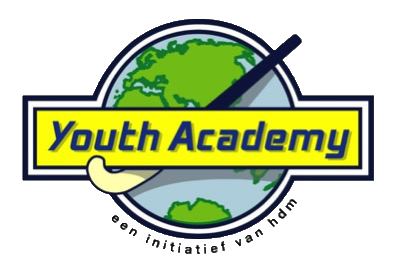